Part 3A Community Right to Buy Abandoned Neglected or Detrimental LandLand Reform (Scotland) Act 2003 – Part 3A
Originally presented by 
Dave Thomson
Head of Community Land Team
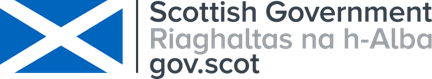 1
[Speaker Notes: Brief summary of the team’s work

CLICK]
Part 3A – Community Right to Buy
What is it?

This is a compulsory purchase. 

It gives compliant Community Bodies a right to compulsorily purchase land or buildings which are wholly or mainly, abandoned or neglected or where the use or management of the land is causing harm to the environmental wellbeing of the community.
2
Part 3A – Community Right to BuyStage 1: Community identifies land or buildings which are abandoned, neglected or detrimental
Land must be either abandoned or neglected, or detrimental to the environmental wellbeing of the community.

We don’t say what abandoned or neglected is, we allow community groups to make the case themselves. One persons neglect is another’s wild garden… but it must be wholly or mainly abandoned or neglected.

We don’t say what harm is, for the same reason that we don’t say what abandoned or neglected is. We allow the group to tell us why, but it must affect the majority of the community.
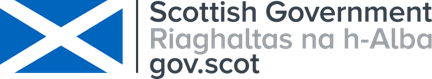 3
Part 3A – Community Right to BuyStage 2: Community form a compliant Community Body
To use Part 3A Community Right to Buy, a community must first form a compliant Community Body.
A community group is only deemed to be compliant once we have issued them with a letter of compliance, for which there are a number of pre-application steps. 
The first pre-application step is forming a compliant Community Body, which must be either a Company Limited by Guarantee (CLBG), Scottish Charitable Incorporated Organisation (SCIO) or Community Benefit Society (BenCom). 
Template CLBG and SCIO models can be downloaded from the Community Right to Buy webpage. 
A compliant Community Body wishing to pursue a Community Right to Buy must define its community by a prescribed type of area. A prescribed area may be a single: community council, electoral ward, settlement, locality, an island, postcode sector (e.g. EH54), postcode district (e.g. EH54 7) or a list of contiguous postcode units (e.g. EH54 7DA, EH54 7DH, EH54 7DL). A combination of a single type of area plus additional postcode units may also be used.
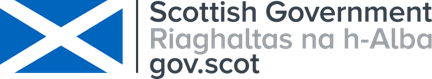 4
Part 3A – Community Right to BuyStage 3: The compliant Community Body must have tried to buy the land or contact the relevant regulator
Before a compliant Community Body can submit an application they must have already tried to buy the land. 
This doesn’t have to be for market value and doesn’t necessarily have to be a monetary offer. However, it must be a reasonable offer.
In addition, where a Community Body think the land is detrimental to the environmental wellbeing of the community, they must have first contacted the relevant regular to try to fix the issue.
Both of these steps are required because it should not be the case that the first step a group take to acquire land is a compulsory purchase, whether to address abandonment, neglected or detrimental effects.
Any offer or contacting of the regulator must be done by a compliant Part 3A Community Body.
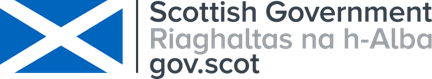 5
Part 3A – Community Right to BuyStage 4: Community Body obtains evidence of current community support for their plans
The Community now have to demonstrate the support of the whole community by means of a ballot.
Scottish Ministers will not run this ballot for the group, they must do so themselves. It is also possible to contract out the running of the ballot should the CB feel this would be a better option. 
We will not pay the costs up front, but the group can reclaim reasonable costs, such as postage, stationery, printing etc. We will not cover the cost of publicising the ballot.
The costs can only be claimed if an application is submitted. The application does not have to be approved, merely received.
The result of the ballot must be published within 14 days and the result submitted to Scottish Ministers within 21 days (even if this is prior to an application being submitted).
The result of the ballot is valid for 6 months and an application must be submitted within this time period.
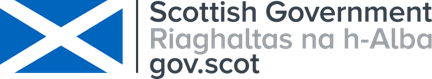 6
Part 3A – Community Right to BuyStage 5: Right to Buy Application is sent to Scottish Ministers
Not only does the compliant Community Body the have to send the application to Scottish Ministers, they must also send a copy to the owner and to any heritable creditors.
The name and contact details of owner(s) and heritable creditor(s) should be listed on the title deeds for a property.
A copy of the title deed can be obtained from Registers of Scotland for a small fee.
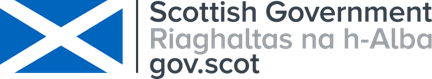 7
Part 3A – Community Right to BuyStage 6: A prohibition is placed on the owner, preventing them from selling the land to anyone else
On receipt of an application, we will write to the owner and any heritable creditors, asking them for any comments in relation to the application.
We will also write to the owners of any land next to the land in the application, as well as anyone else we deem to have an interest.
We will advertise the fact that there has been an application received. 
The application will also be placed on the Register of Applications by Community Bodies to Buy Land (held by Registers of Scotland).
At this stage, a prohibition is also placed on the land, preventing the owner from taking steps to transfer.
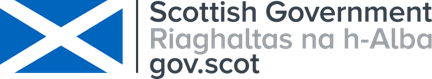 8
Part 3A – Community Right to BuyStage 7: Scottish Ministers will seek comments from Owners, Creditors and the Community Body
The owners of the land and any heritable creditors are given 60 days in which to provide Scottish Ministers with comments on the application.
Once Scottish Ministers have received these comments, we will send a copy to the Part 3A Community Body who will then have 60 days to provide further comments.
On receipt of the Community Bodies comments, Scottish Ministers will take no less than 60 days to decide whether or not to approve the application
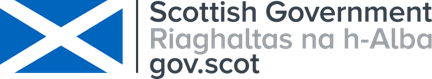 9
Part 3A – Community Right to BuyStage 8: Valuation and Decision
Ministerial decision is made.
The landowner, any person who is a member of the defined community or heritable creditor may appeal the Ministers decision but this must be lodged with the Sheriff Court within 28 days of the decision being made. 
Scottish Ministers will instruct an independent valuer to determine the market value of the land.
The community body are given 21 days to confirm they wish to proceed.
If they do wish to proceed, they then have 6 months from the date that Scottish Ministers approved the right to buy to complete the transfer.
The valuation can take up to 8 weeks, so groups should be finalising any funding by this point, to make sure that they don’t run out of time.  Any appeals against the valuation must be lodged with the Scottish Lands Tribunal within 21 days of notification of the valuation.
An extension may be granted within this period on the agreement of both the Community Body and the land owner. However, given that this is a compulsory sale, it is highly unlikely to happen.
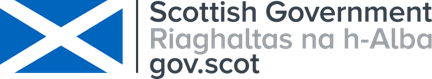 10